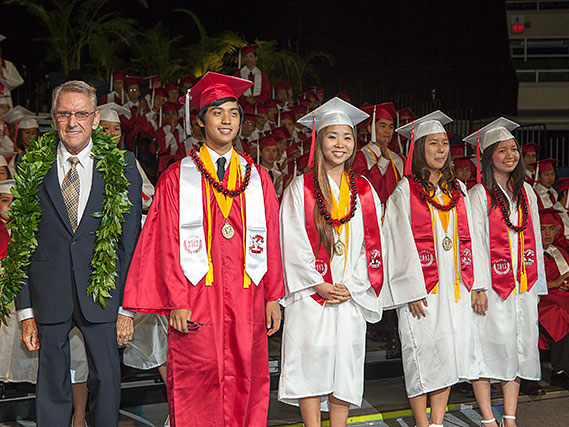 PREPARING HAWAII’S STUDENTS FOR THEIR 21ST CENTURY LIVES

Ken Kay
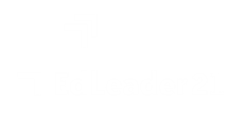 [Speaker Notes: Make intro slide with logo and title]
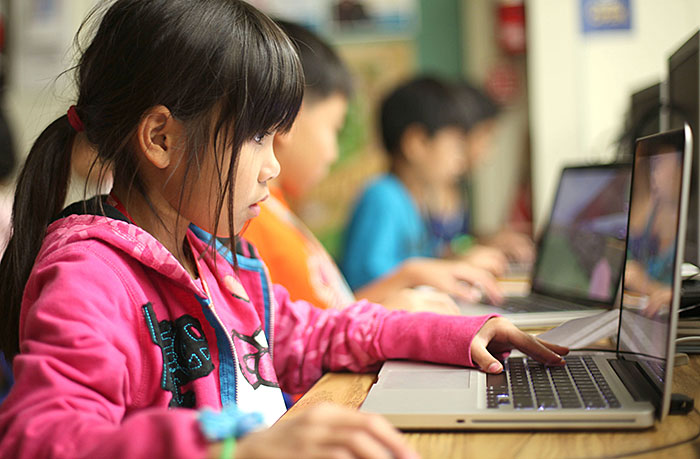 A CRITICAL MOMENT IN K-12 EDUCATION
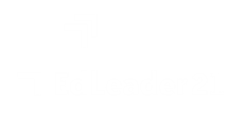 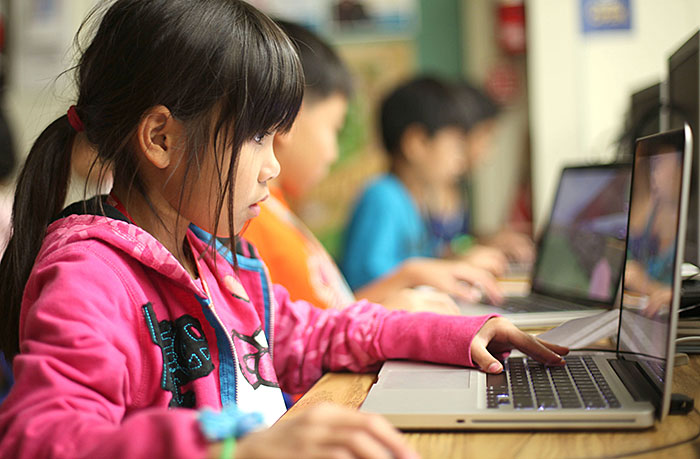 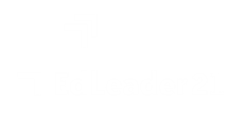 STUDENT A
STUDENT B
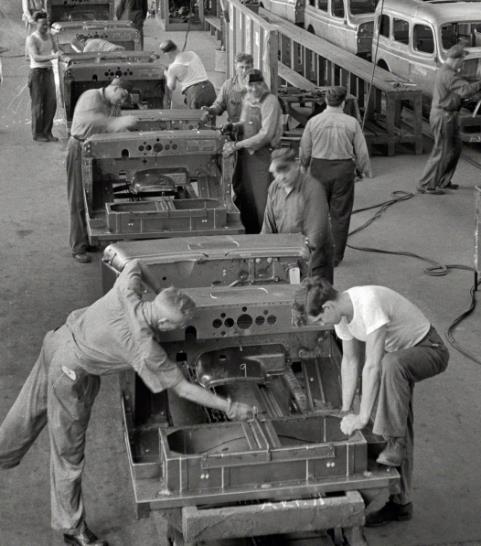 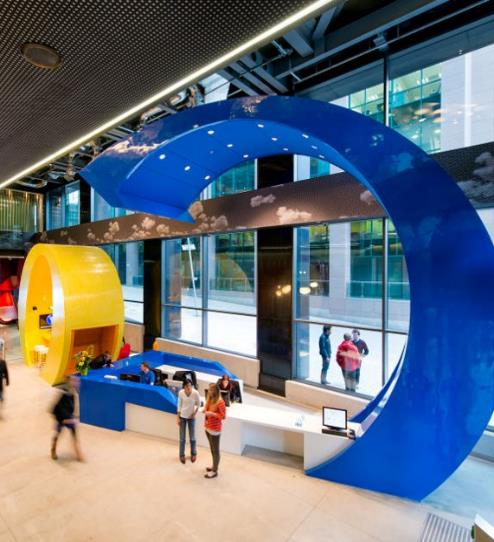 STUDENT A
STUDENT B
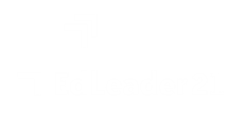 MATHSCIENCEENGLISHSOCIAL STUDIES
STUDENT A
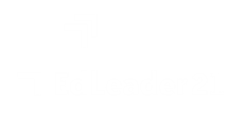 SELF-DIRECTED LEARNER
COMPLEX THINKER
EFFECTIVE COMMUNICATOR
COMMUNITY CONTRIBUTOR
QUALITY PRODUCER
EFFECTIVE & ETHICAL USEROF TECHNOLOGY
CREATOR AND INNOVATOR
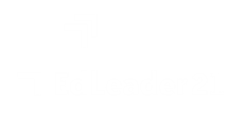 STUDENT B
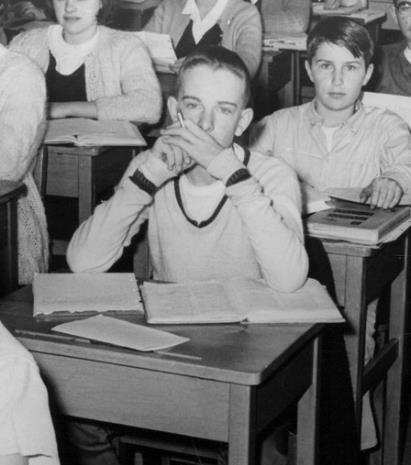 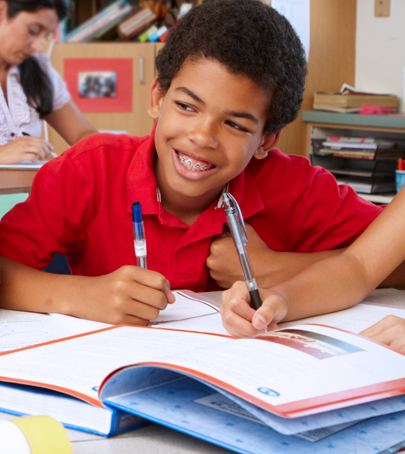 STUDENT A
STUDENT B
SELF-DIRECTED LEARNER
COMPLEX THINKER
EFFECTIVE COMMUNICATOR
COMMUNITY CONTRIBUTOR
QUALITY PRODUCER
EFFECTIVE & ETHICAL USER OF TECHNOLOGY
CREATOR AND INNOVATOR
MATHSCIENCEENGLISHSOCIAL STUDIES
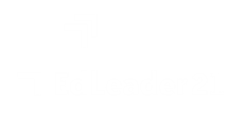 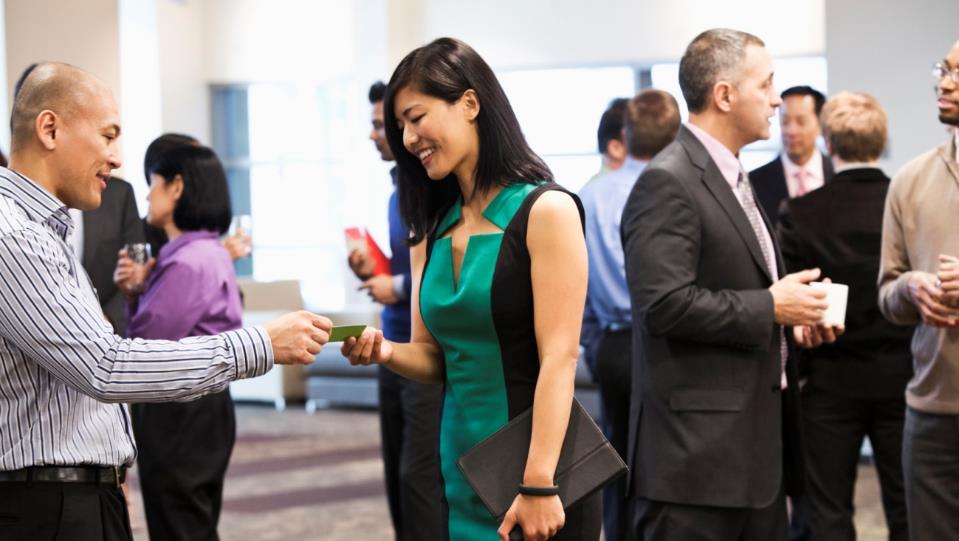 TOP SKILLS
2015
2020
1. COMPLEX PROBLEM SOLVING
1. COMPLEX PROBLEM SOLVING
2. COORDINATING WITH OTHERS
2. CRITICAL THINKING
3. PEOPLE MANAGEMENT
3. CREATIVITY
4. CRITICIAL THINKING
4. PEOPLE MANAGEMENT
5. COORDINATING WITH OTHERS
5. NEGOTIATION
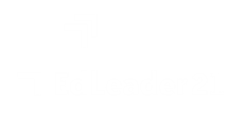 Source: Future of Jobs Report, World Economic Forum
[Speaker Notes: This slide should be 4cs table]
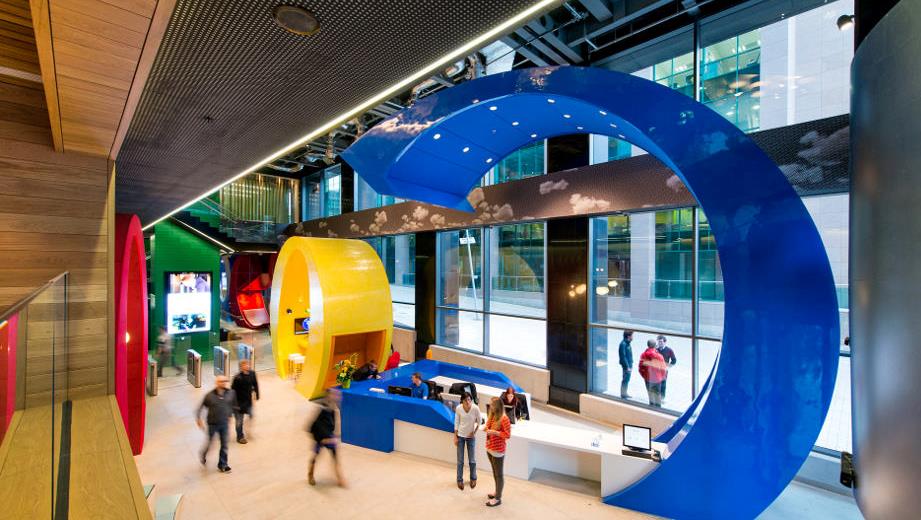 “
We’re less concerned about grades and transcripts and more interested in how you think. Show us how you would tackle the problem presented—don’t get hung up on nailing the ‘right’ answer.”
— GOOGLE
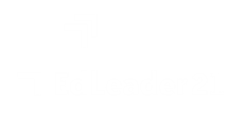 Source: www.google.com/about/careers/lifeatgoogle/hiringprocess/
[Speaker Notes: Add source and the word even]
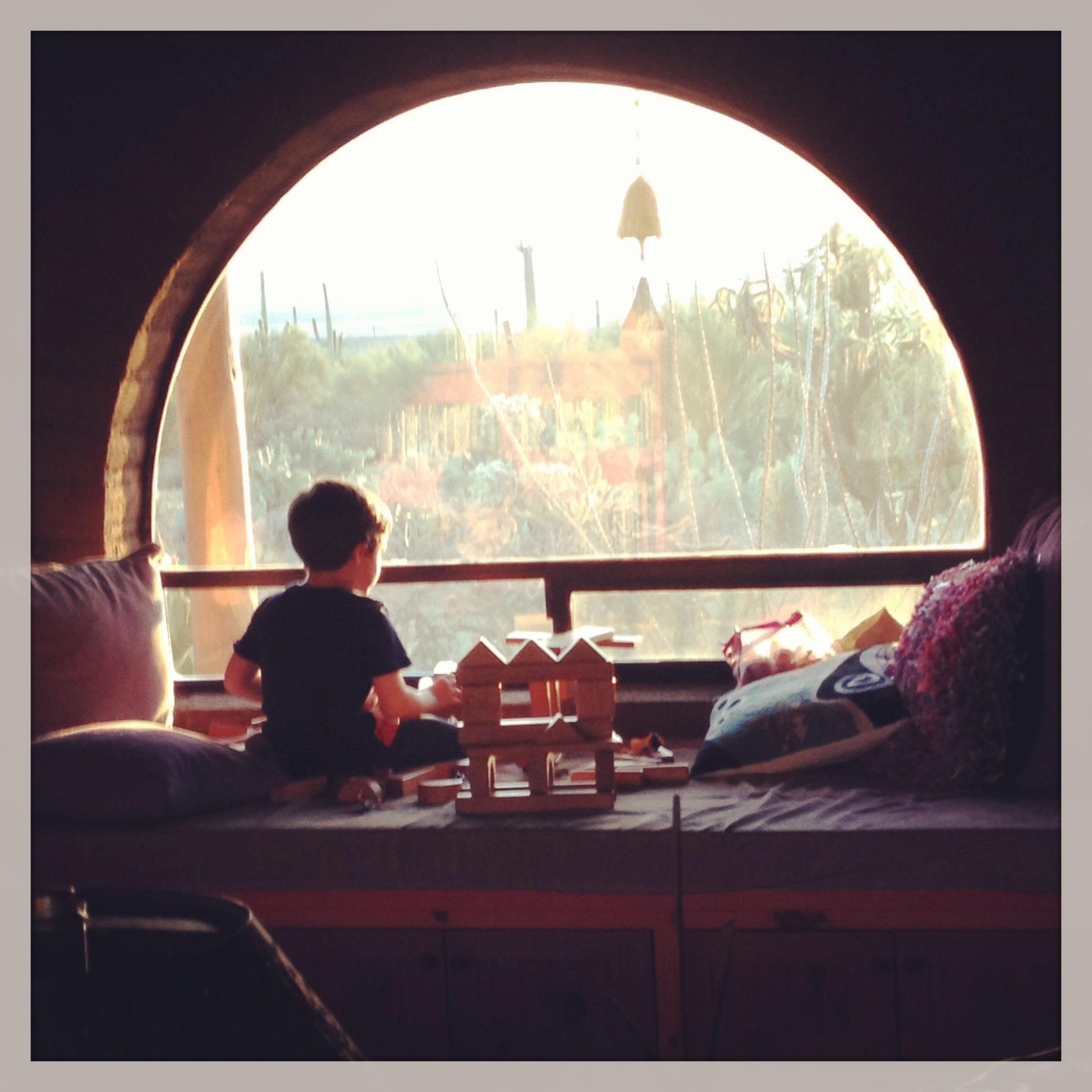 WHERE DO WE GO FROM HERE?
ADVICE TO OLLIE’S SUPERINTENDENT
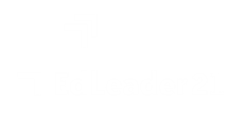 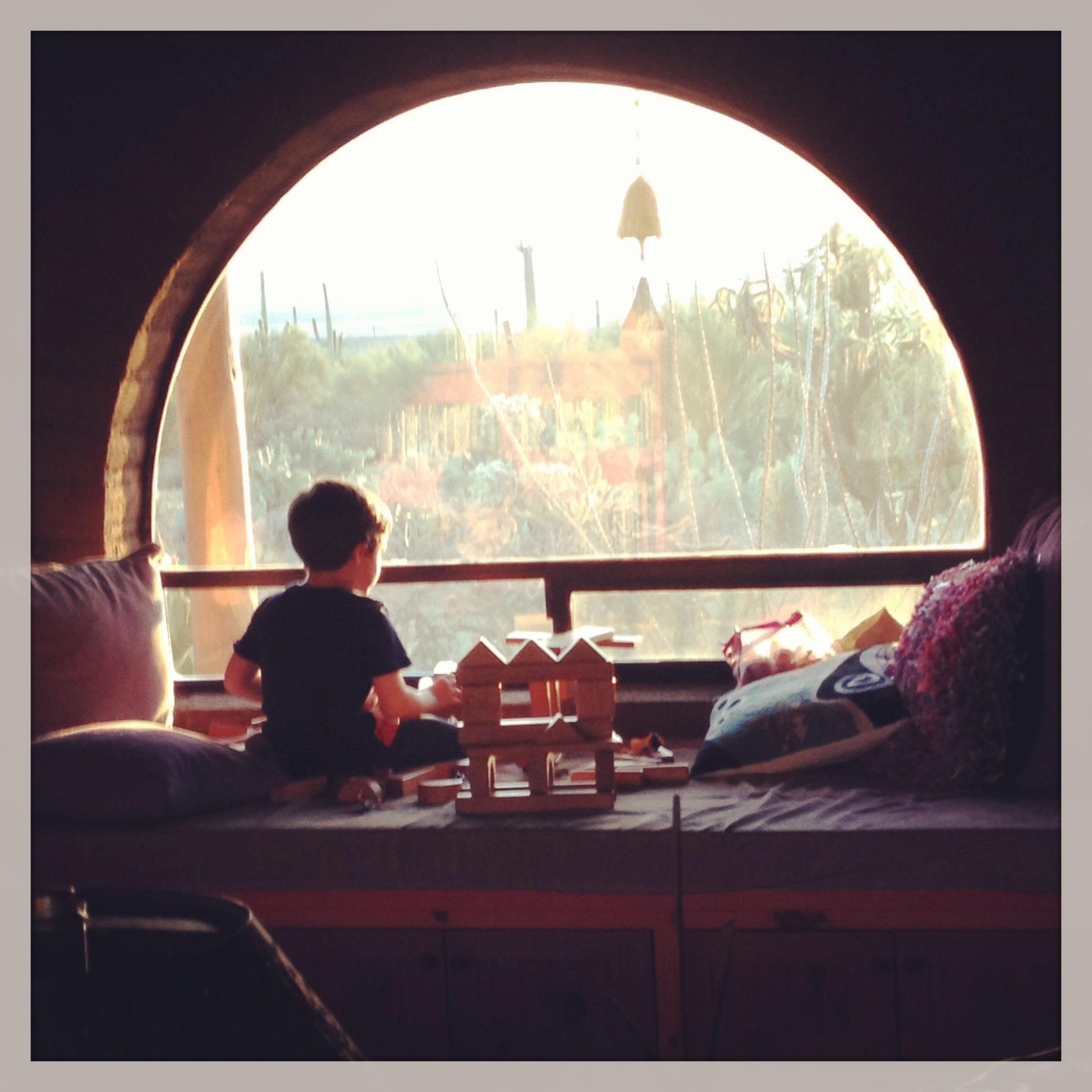 5 PIECES
OF ADVICE
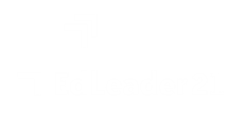 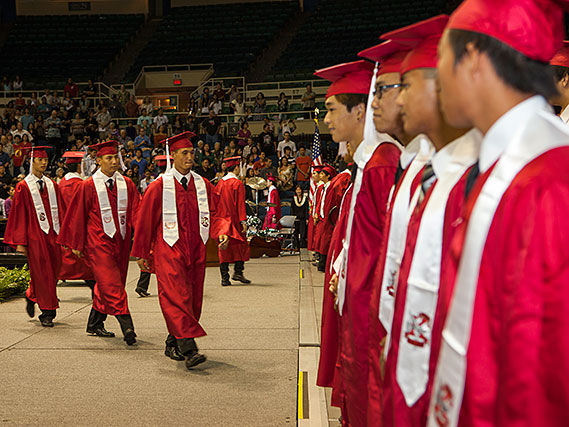 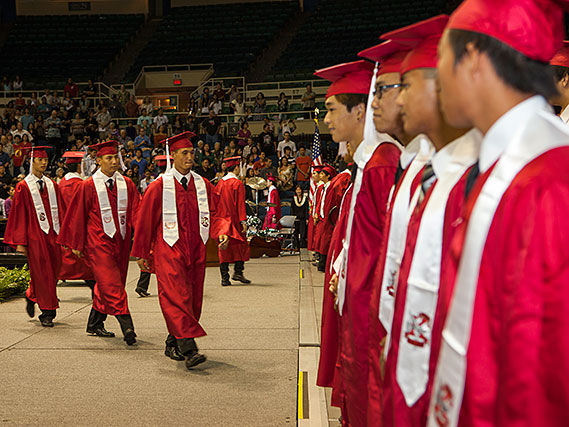 1. VISION
2. PEDAGOGY
3. ASSESSMENT
4. CULTURE
5. LEADERSHIP
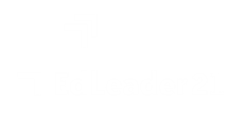 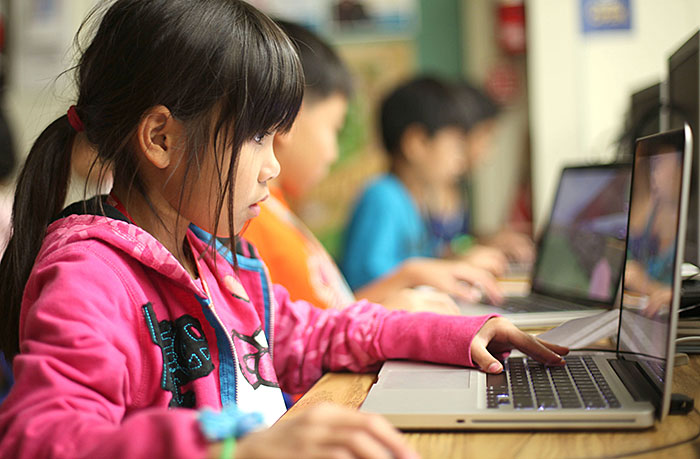 1. VISION
2. PEDAGOGY
3. ASSESSMENT
4. CULTURE
5. LEADERSHIP
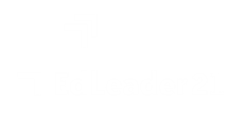 FOCUS ON A
PROFILE OF A GRADUATE
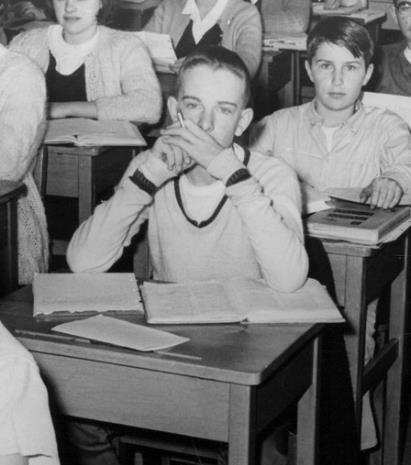 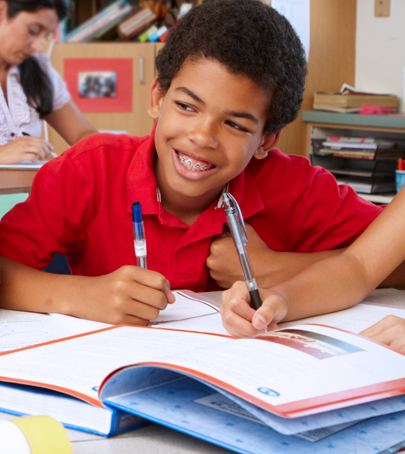 STUDENT A
STUDENT B
SELF-DIRECTED LEARNER
COMPLEX THINKER
EFFECTIVE COMMUNICATOR
COMMUNITY CONTRIBUTOR
QUALITY PRODUCER
EFFECTIVE & ETHICAL USER OF TECHNOLOGY
CREATOR AND INNOVATOR
MATHSCIENCEENGLISHSOCIAL STUDIES
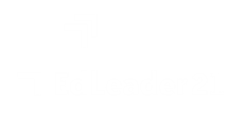 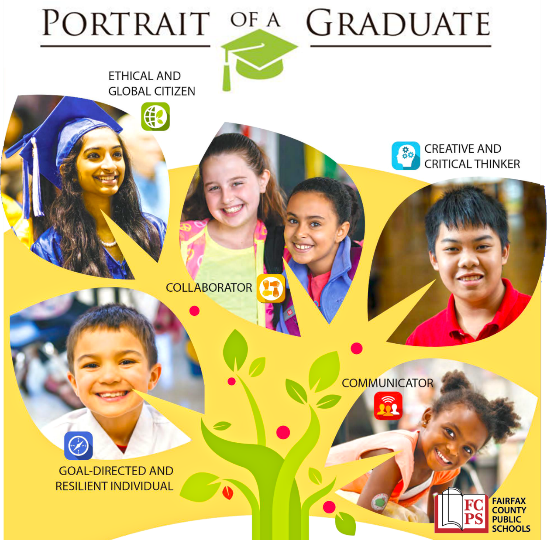 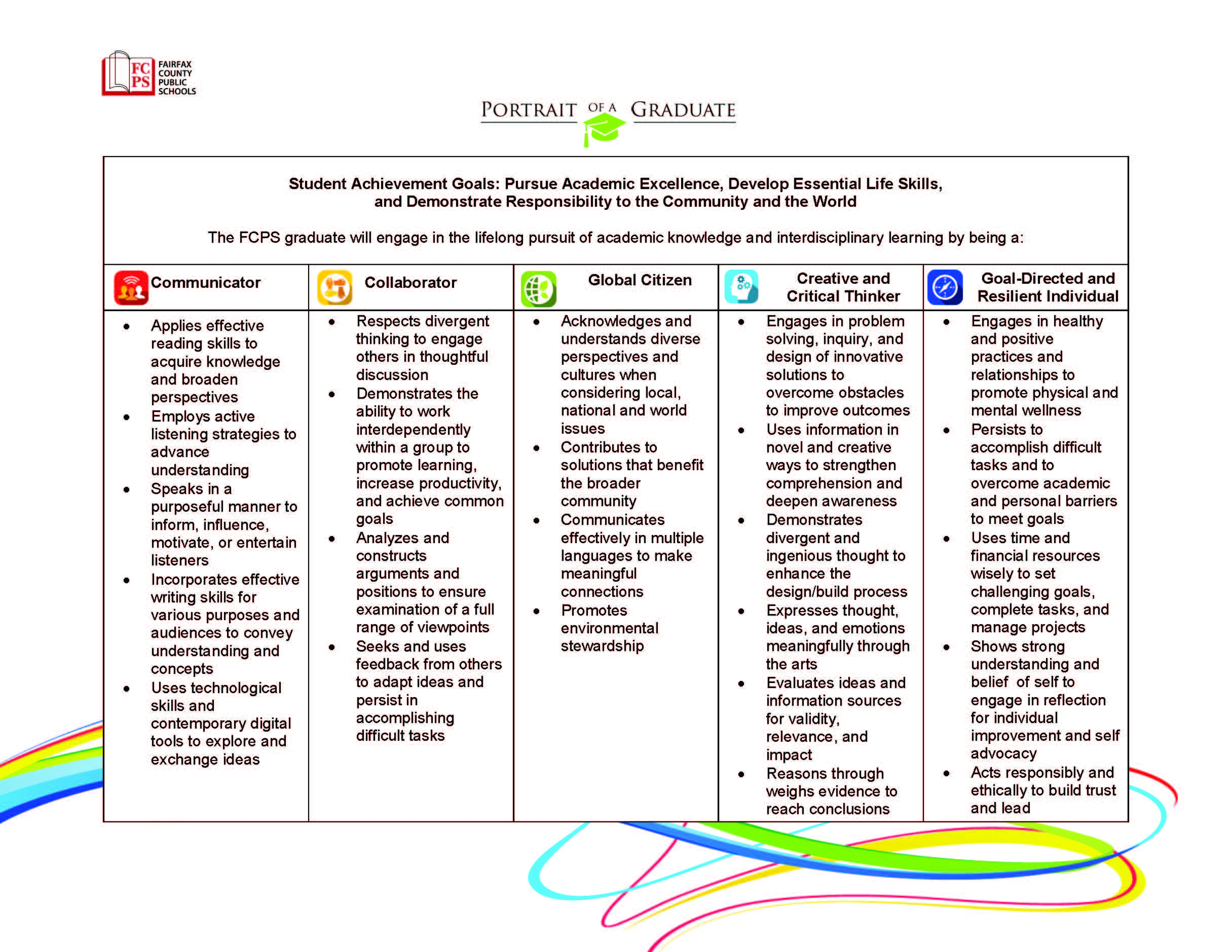 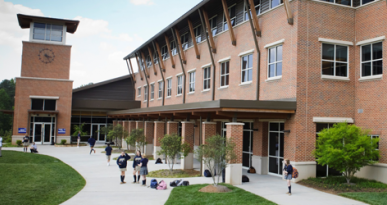 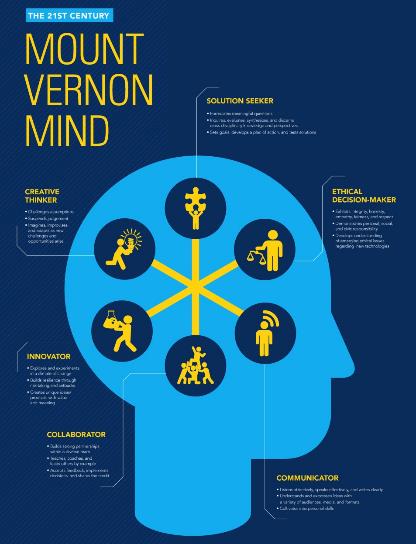 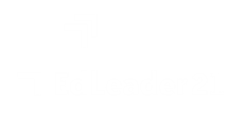 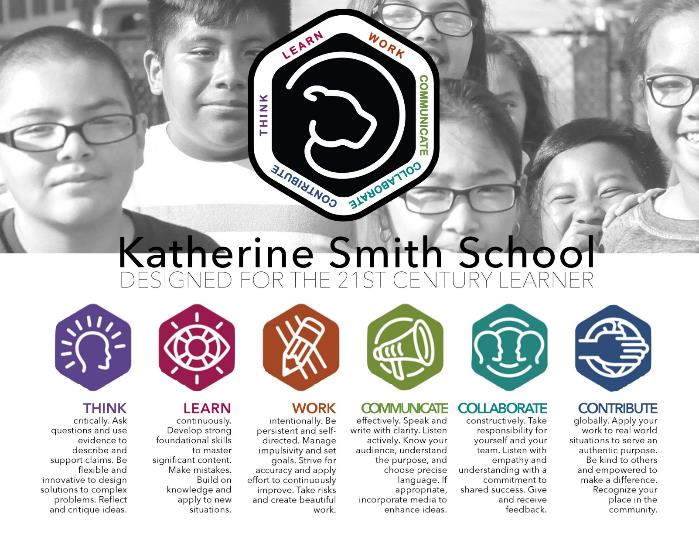 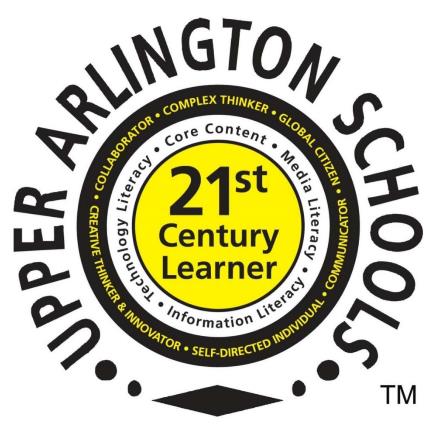 ™
1. VISION
2. PEDAGOGY
3. ASSESSMENT
4. CULTURE
5. LEADERSHIP
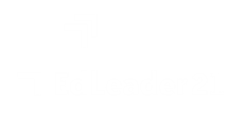 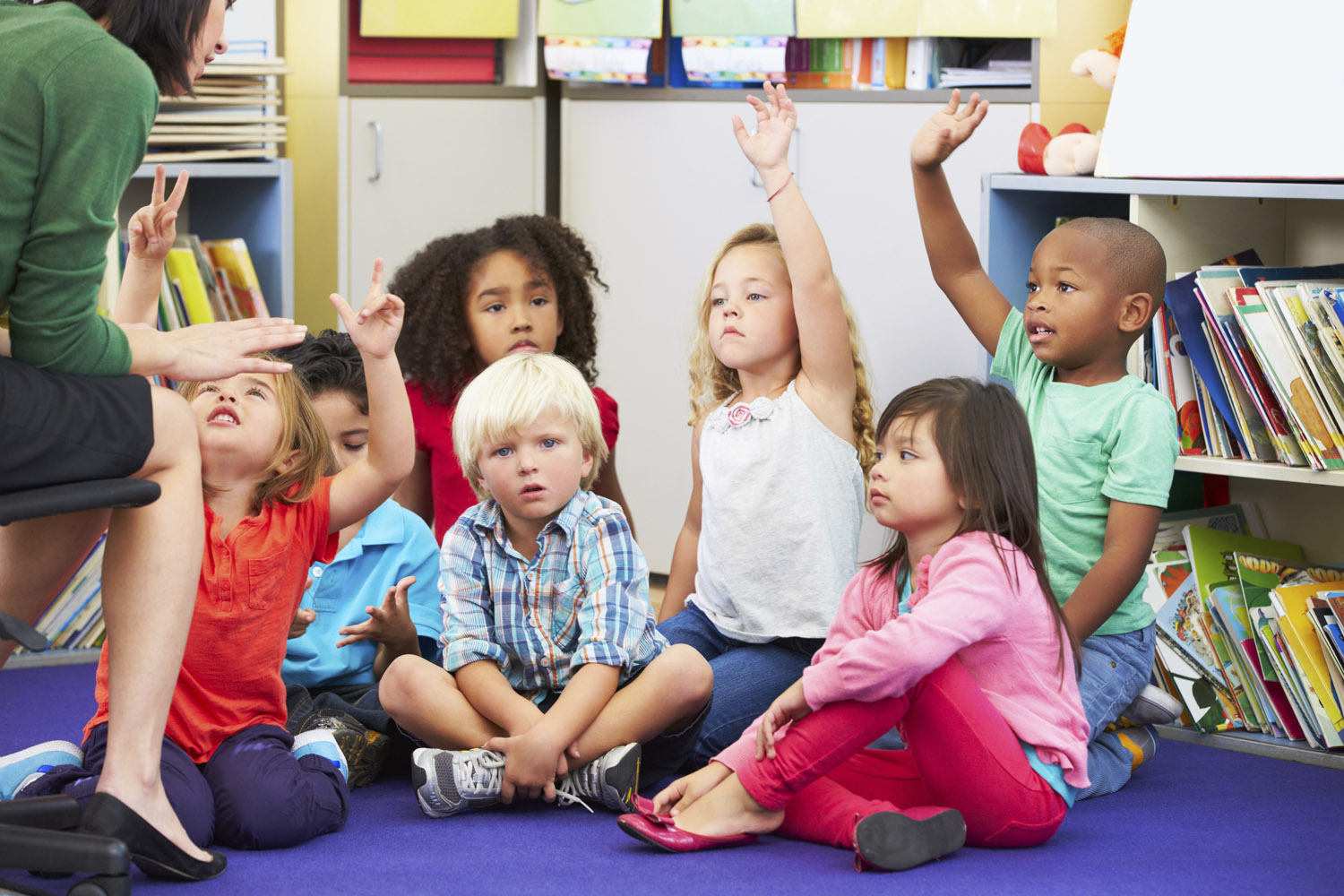 VISIT 21ST CENTURY CLASSROOMS
HIGHLIGHT INNOVATIVE TEACHER PRACTICES
FOCUS ON NEW PEDAGOGIES
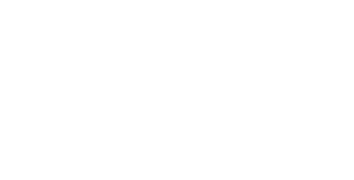 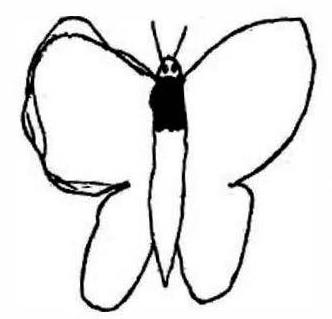 AUSTIN’S BUTTERFLY
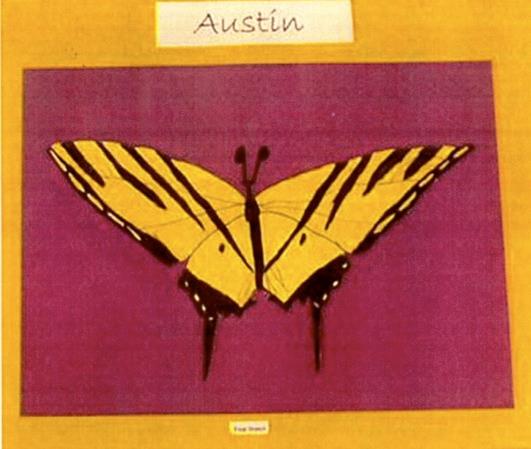 AUSTIN’S BUTTERFLY
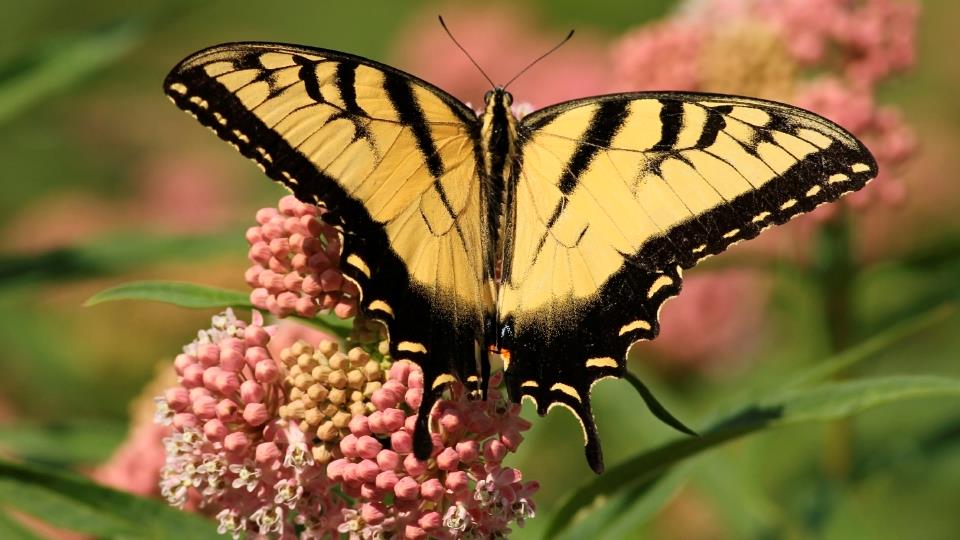 ASSIGNMENT PHOTO
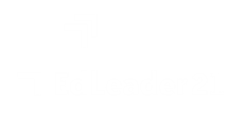 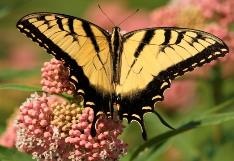 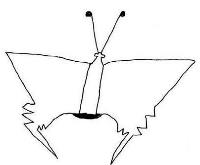 DRAFT 1
ASSIGNMENT PHOTO
DRAFT 2
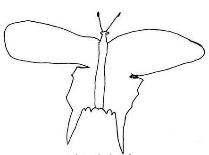 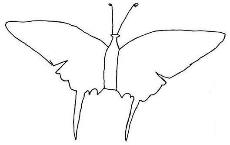 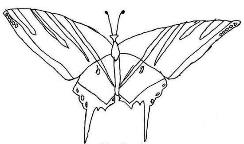 DRAFT 4
DRAFT 3
DRAFT 5
Source: Ron Berger, Expeditionary Learning
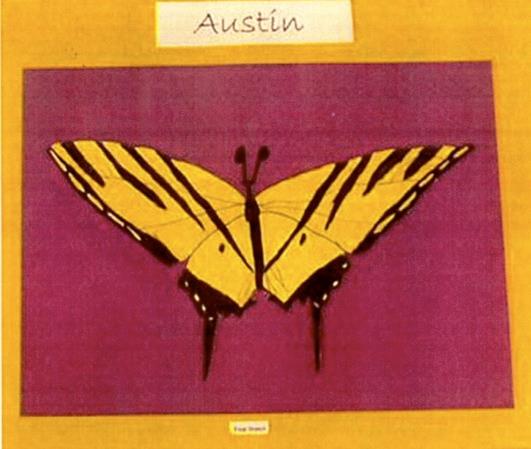 DRAFT 6
1. VISION
2. PEDAGOGY
3. ASSESSMENT
4. CULTURE
5. LEADERSHIP
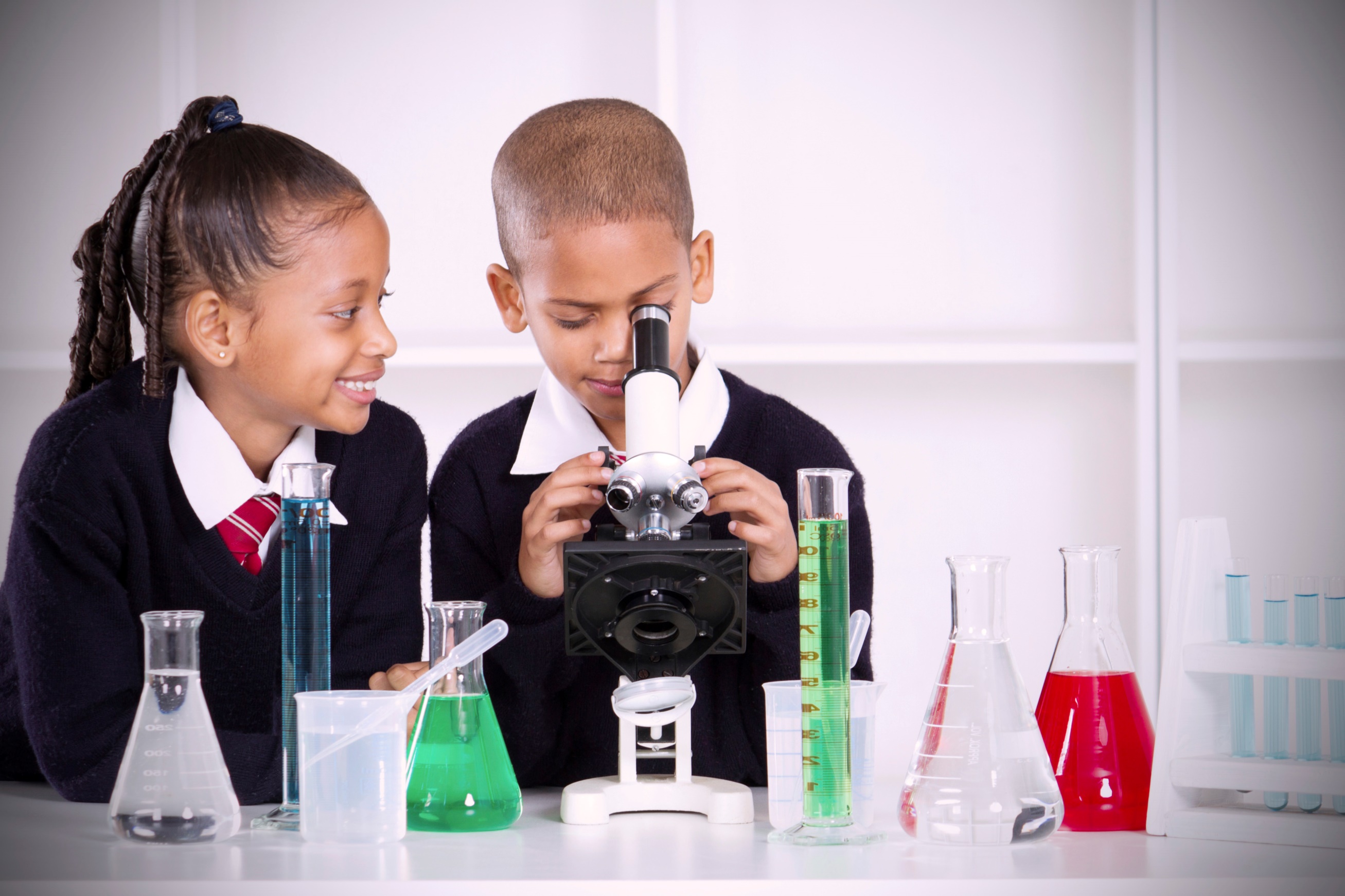 DEFINE WHAT MATTERS MOST
   PRACTICE WHAT MATTERS MOST
 ASSESS WHAT MATTERS MOST
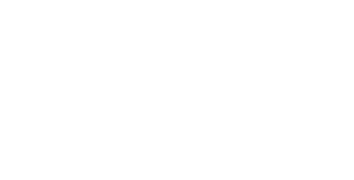 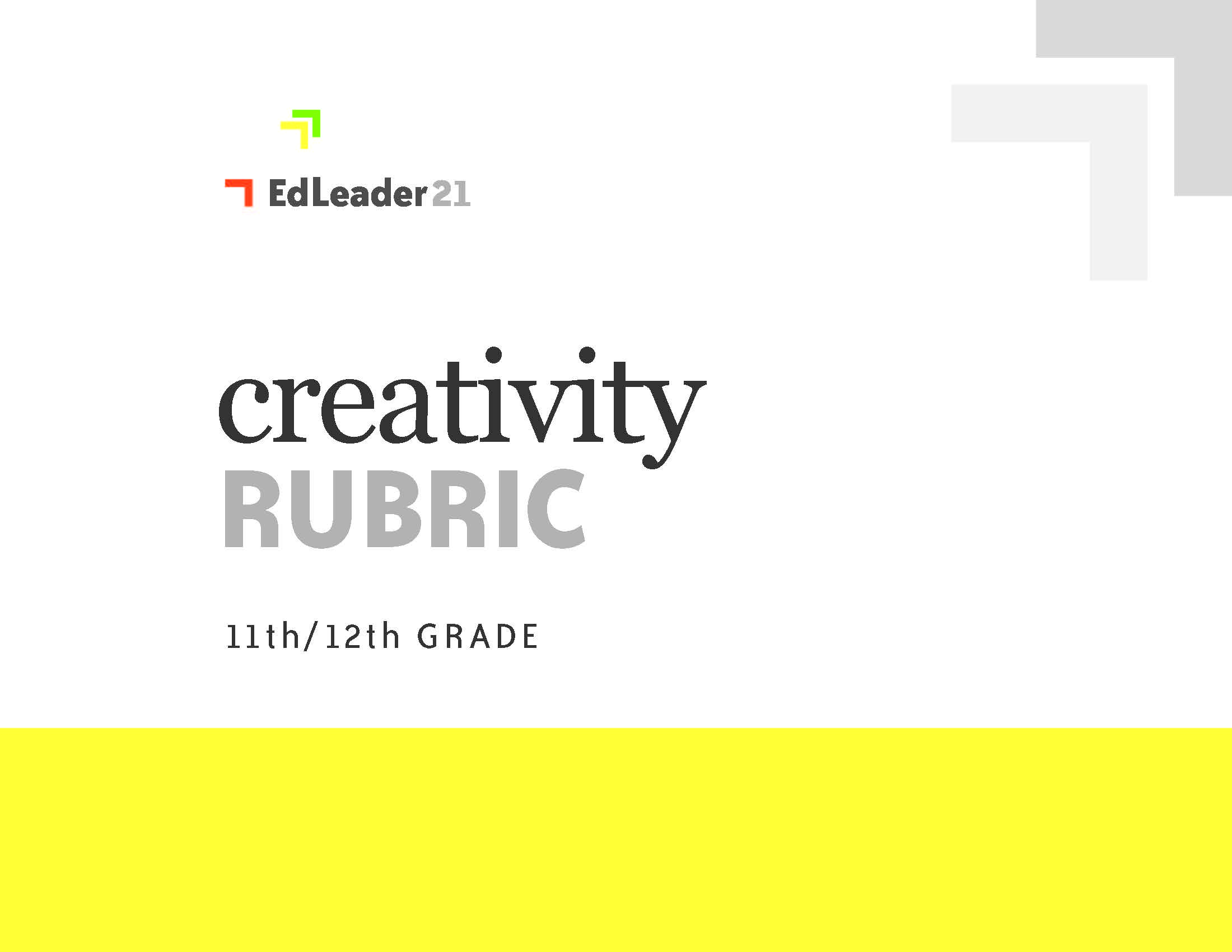 [Speaker Notes: ADD CRITICAL THINKING RUBRIC]
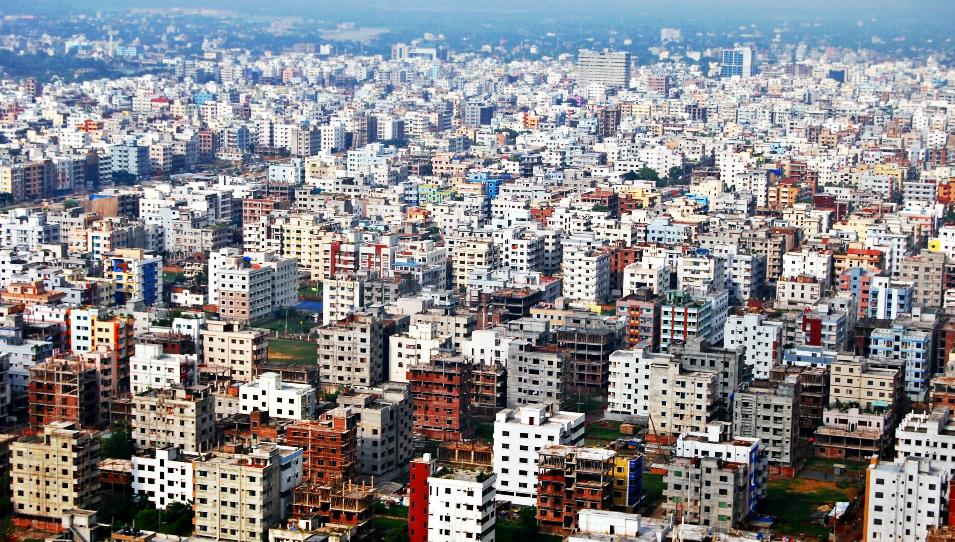 4CS PERFORMANCE ASSESSMENT
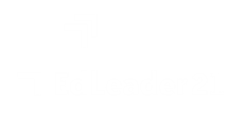 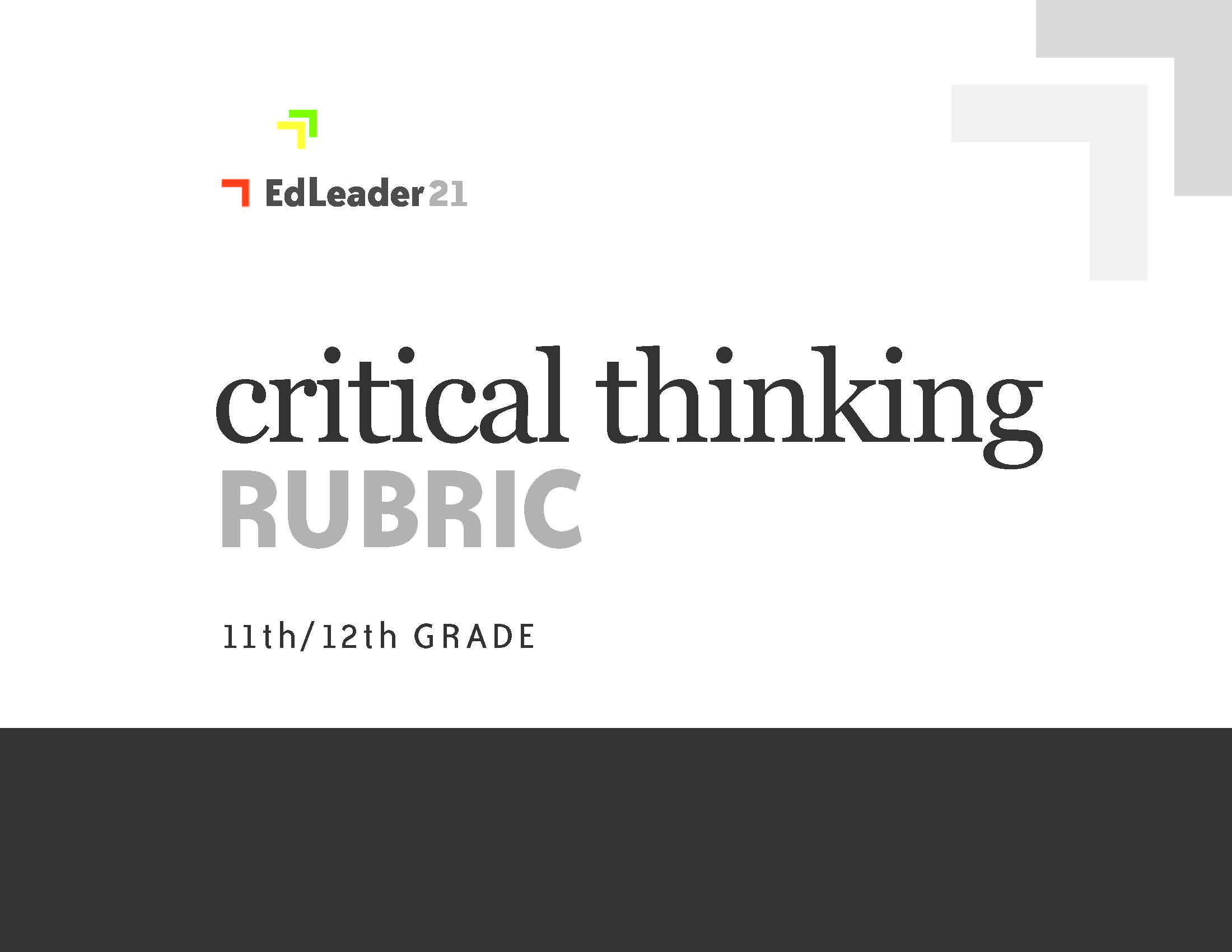 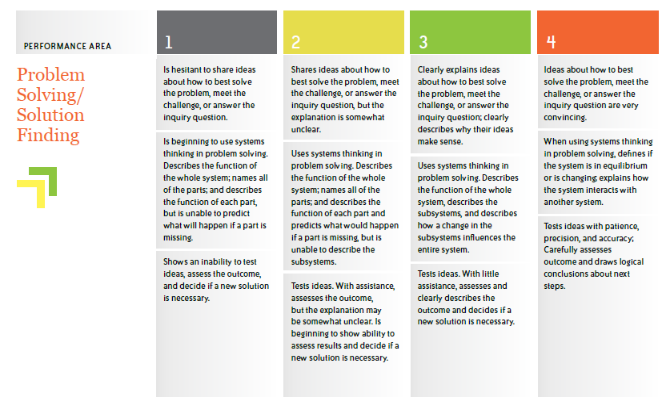 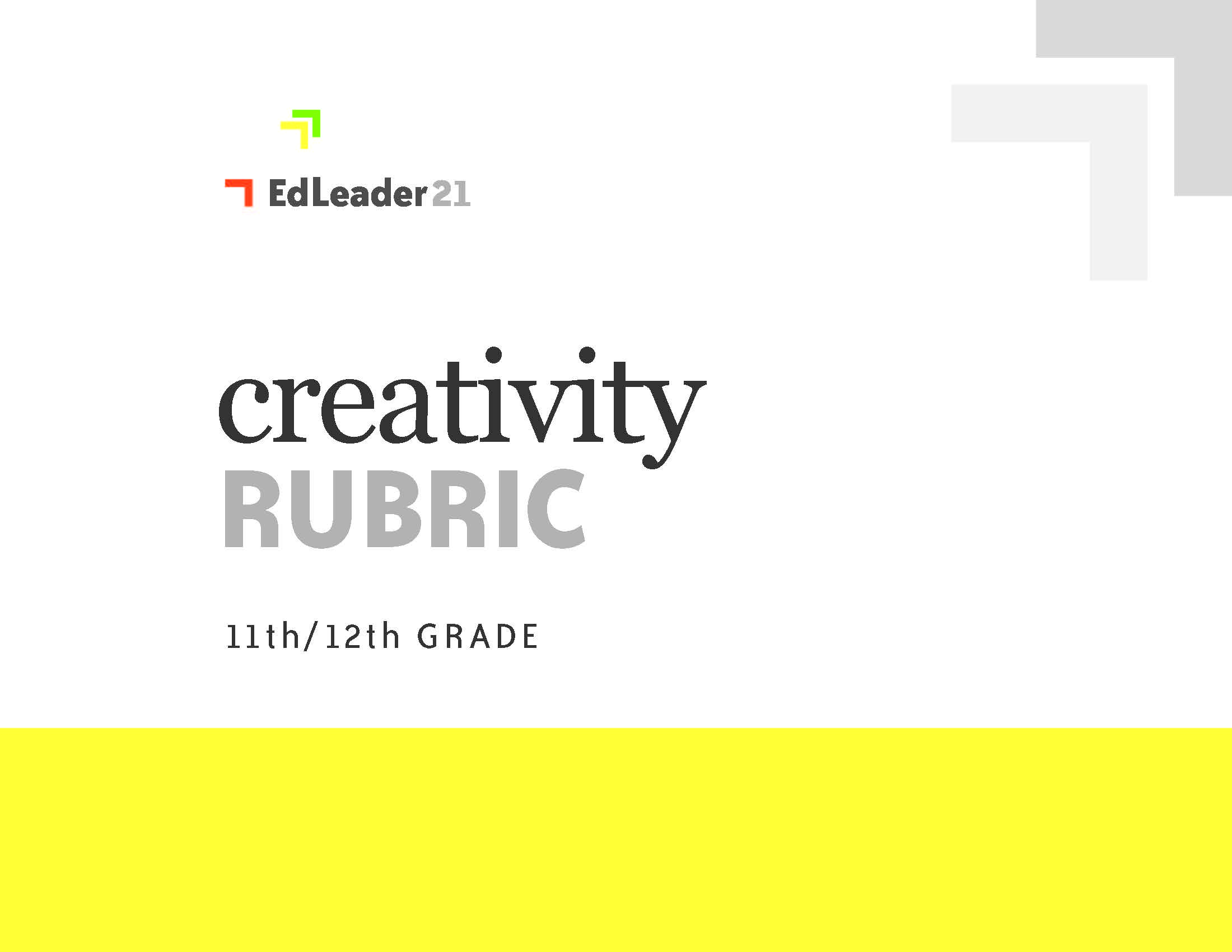 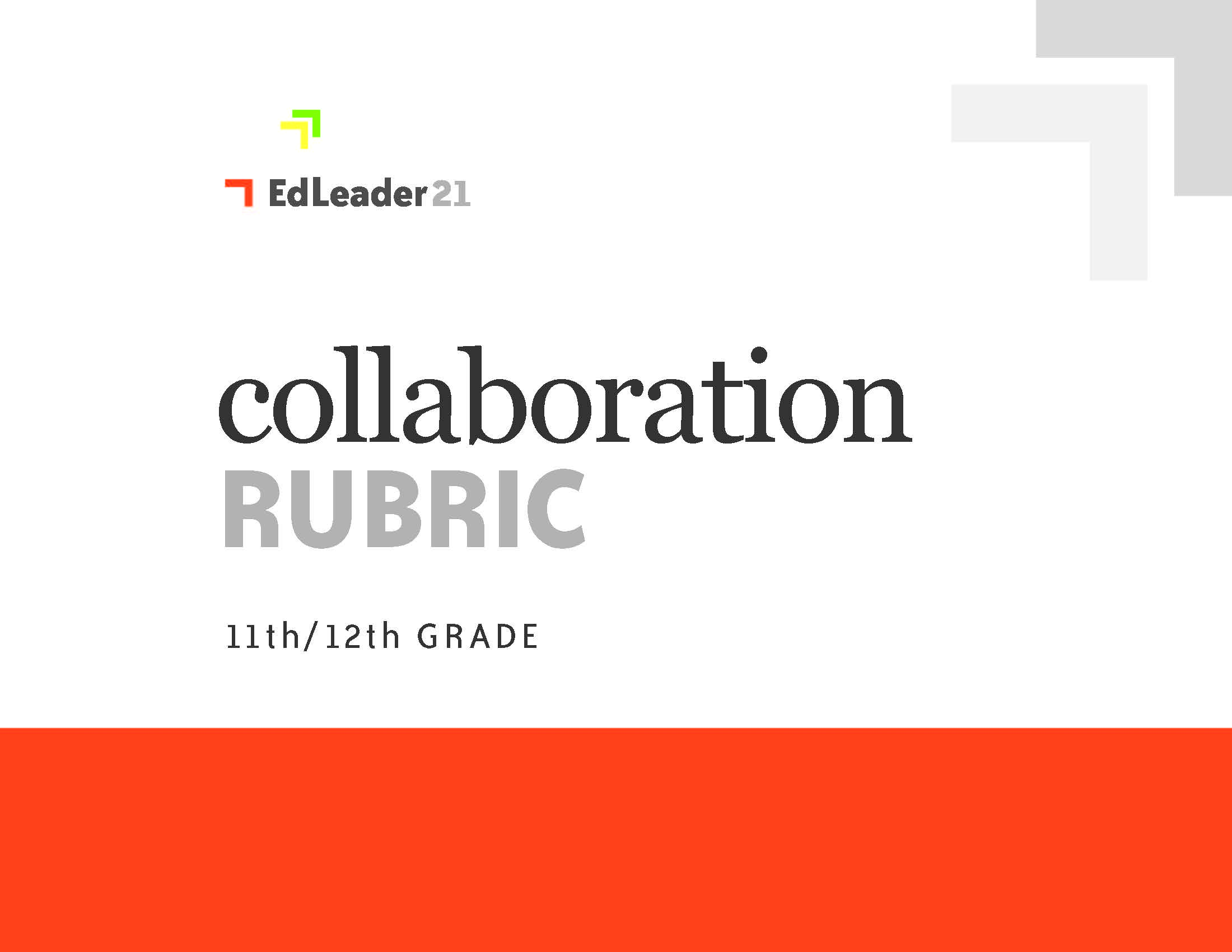 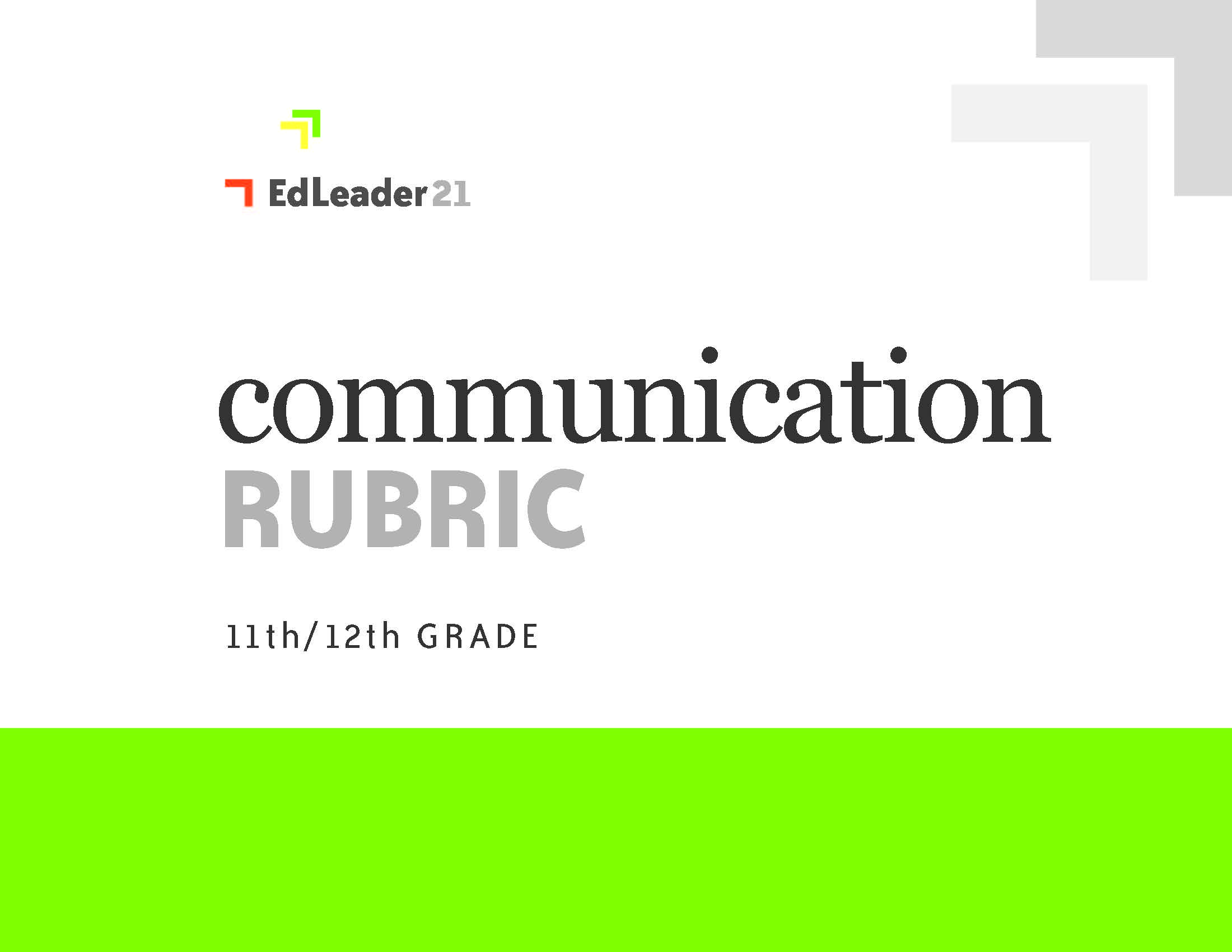 CRITICAL THINKING RUBRIC
[Speaker Notes: ADD CRITICAL THINKING RUBRIC]
1. VISION
2. PEDAGOGY
3. ASSESSMENT
4. CULTURE
5. LEADERSHIP
FOCUS ON COLLABORATIVE CONTINUOUS IMPROVEMENT
CREATE SAFE SPACES FOR POWERFUL COLLABORATION
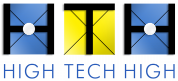 NORMS
Hard on the content, soft on the people
Be kind, helpful & specific
Share the air (or “step up, step back”)
Reflect on use of protocol
PROJECT TUNING PROTOCOL
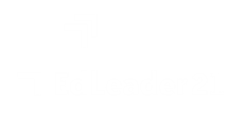 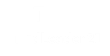 [Speaker Notes: Show a picture of HTH, improvement protocol=austin’s butterfly for adults

Bulleted list of protocol steps
url for hth at the bottom]
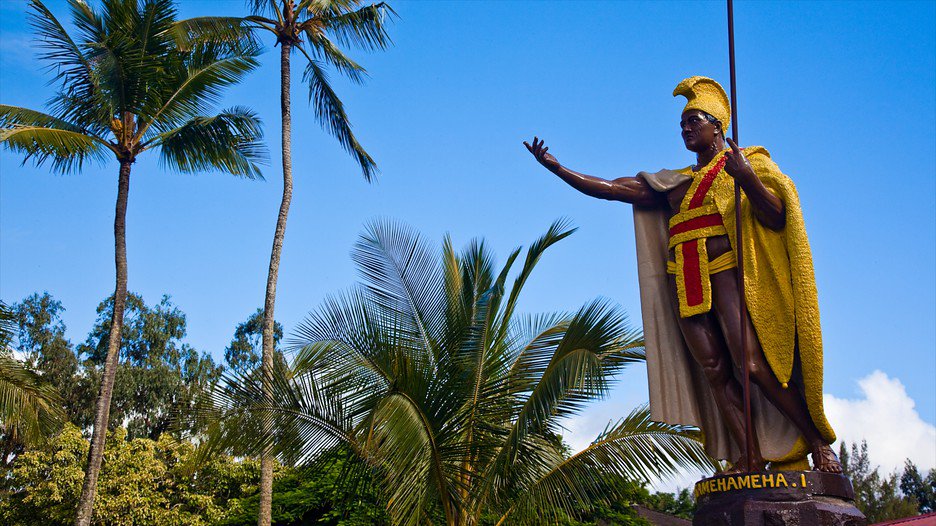 1. VISION
2. PEDAGOGY
3. ASSESSMENT
4. CULTURE
5. LEADERSHIP
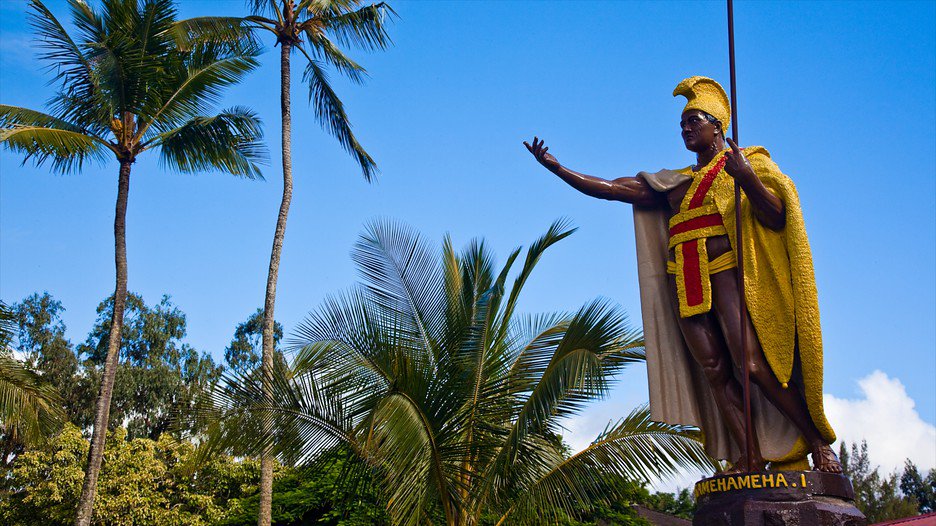 MODEL THE 4CS CHANGE YOU WOULD LIKE TO SEE
CONTINUE TO LEAD AND LEARN IN PROFESSIONAL LEARNING COMMUNITIES
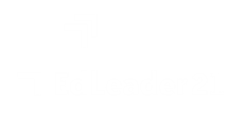 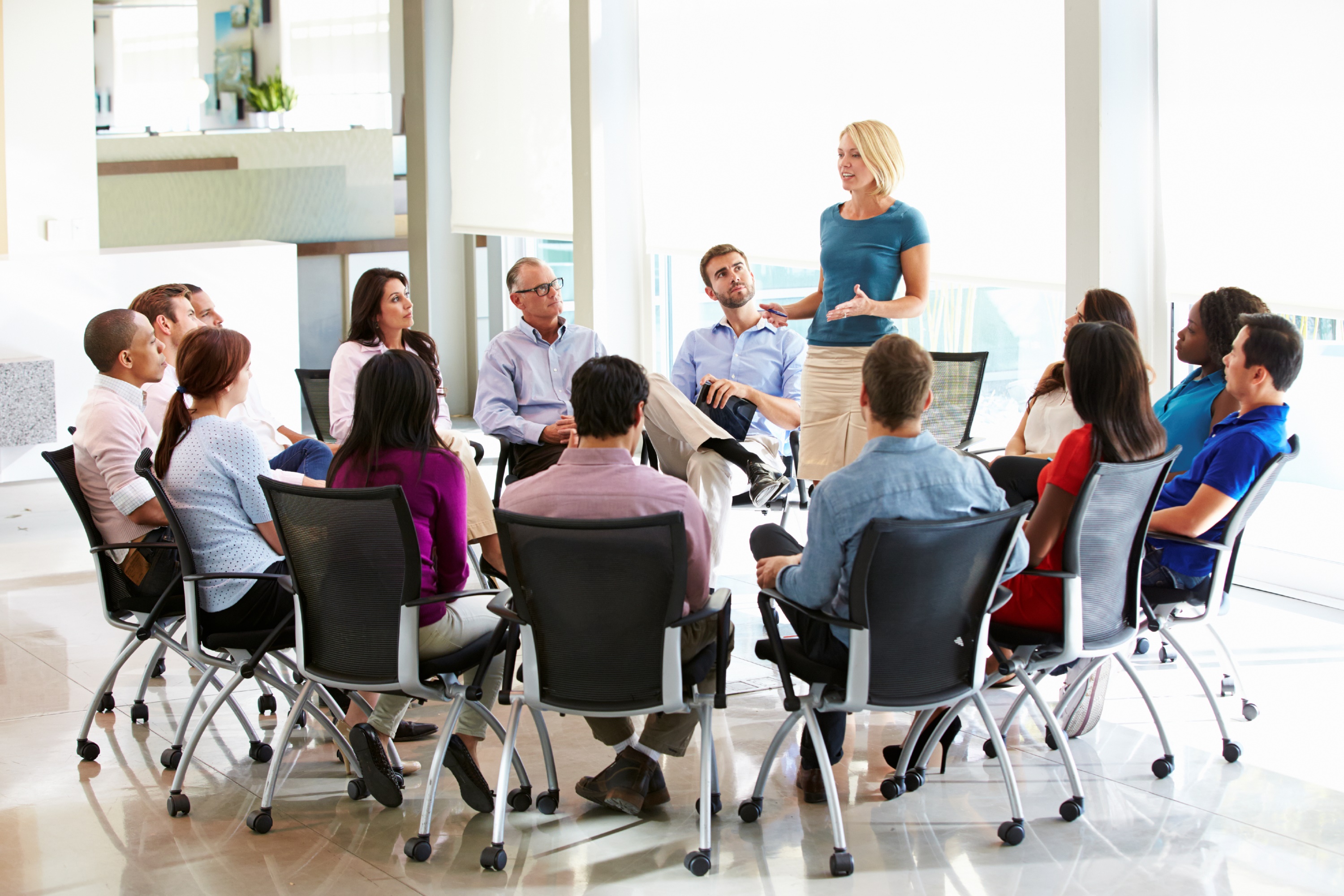 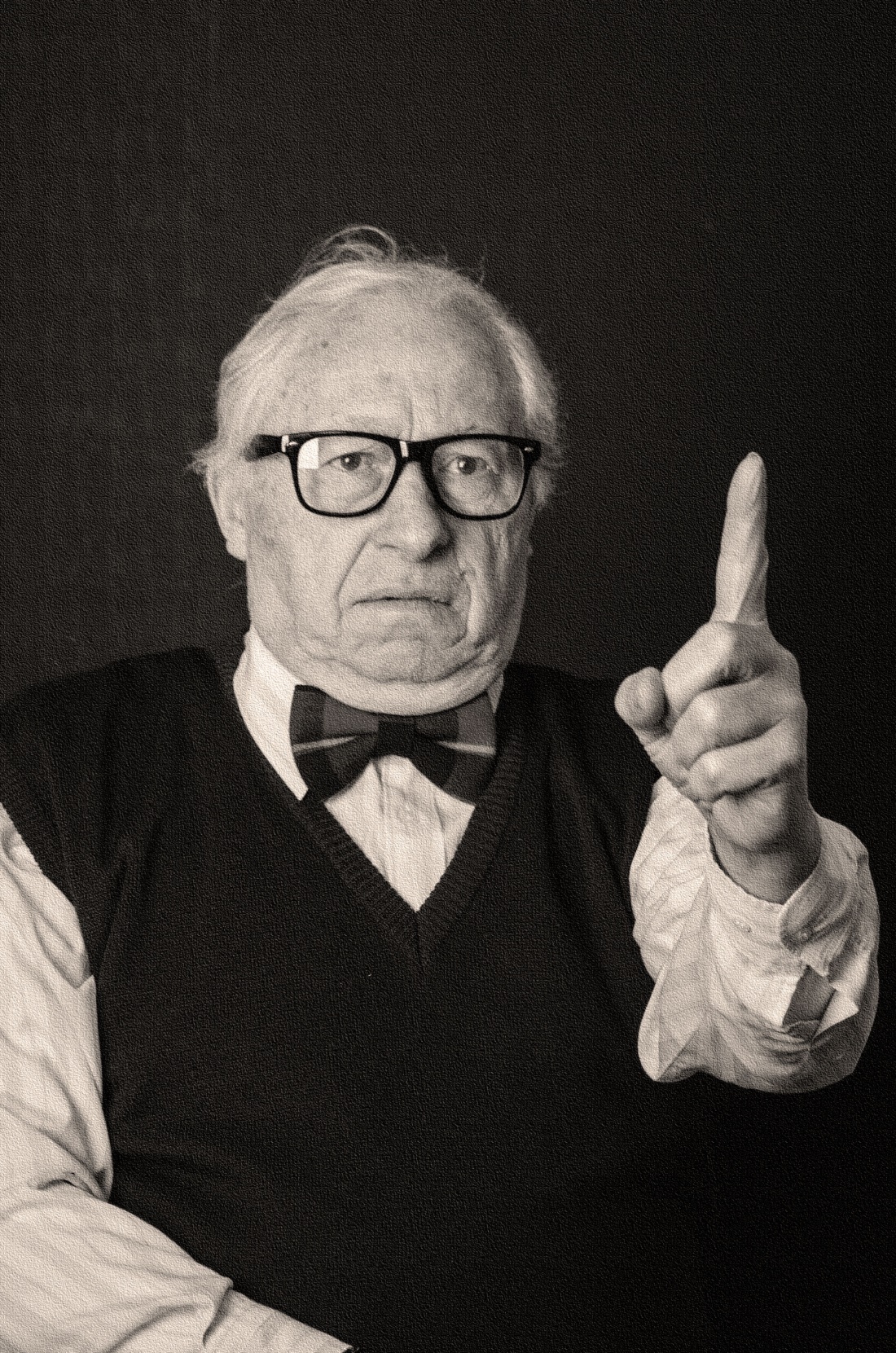 LEADER A
LEADER B
COLLABORATOR
CREATIVE & INNOVATIVE
AUTHORITATIVE 
TOP DOWN STYLE
EXPERT
MANAGER
CREATIVE PROBLEM SOLVER
EFFECTIVE COMMUNICATOR
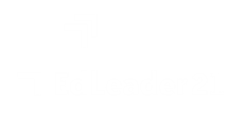 [Speaker Notes: Leader A vs Leader B

Talk about EL21 PLC]
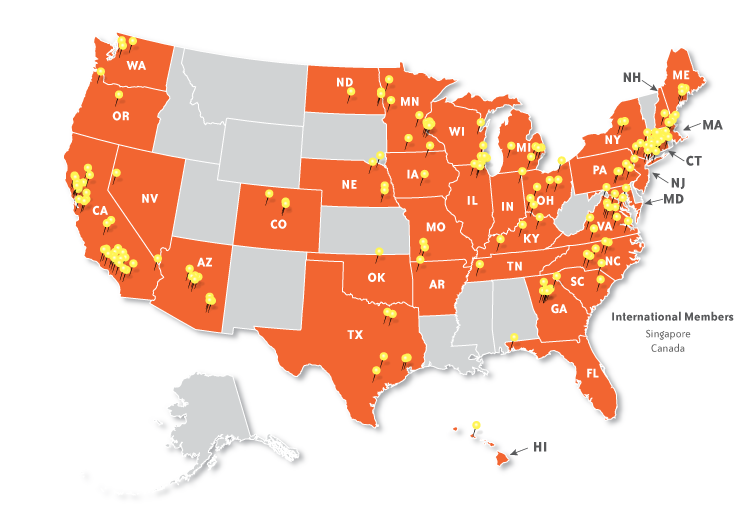 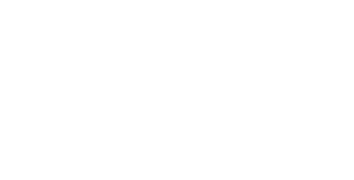 [Speaker Notes: EL21 Map]
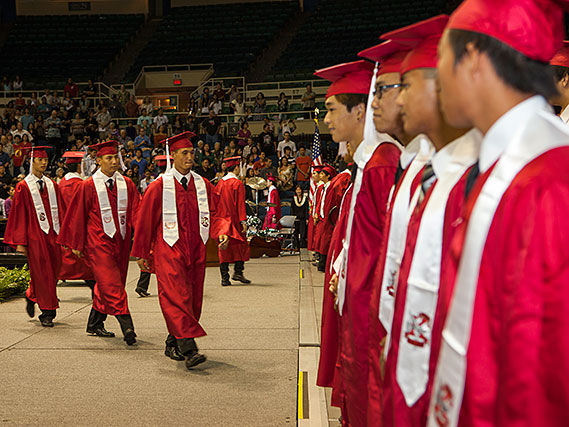 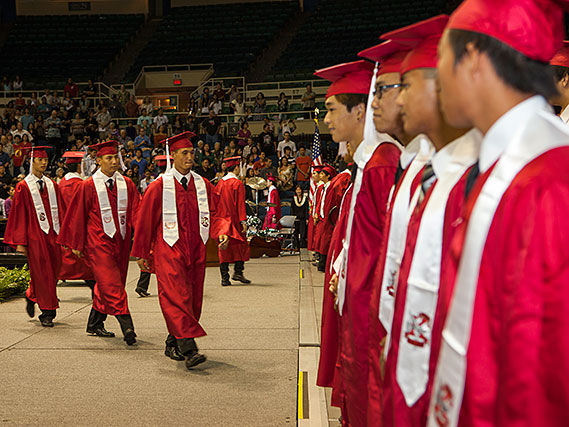 1. VISION
2. PEDAGOGY
3. ASSESSMENT
4. CULTURE
5. LEADERSHIP
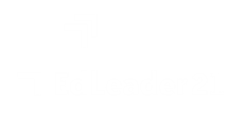 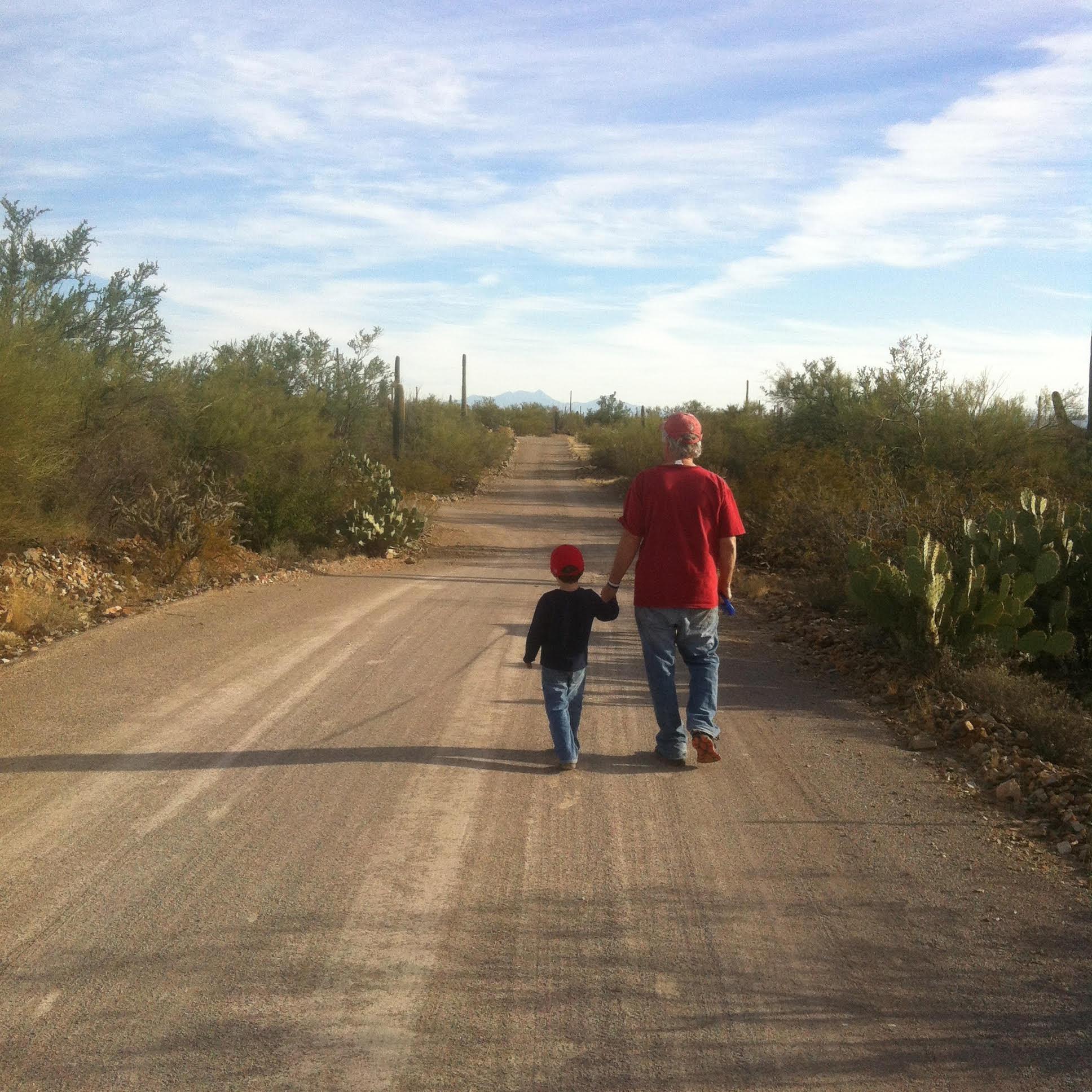 LETTERS TO OLLIE’S SUPERINTENDENT
http://goo.gl/KdCdNp
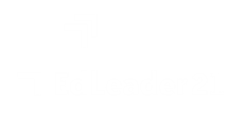 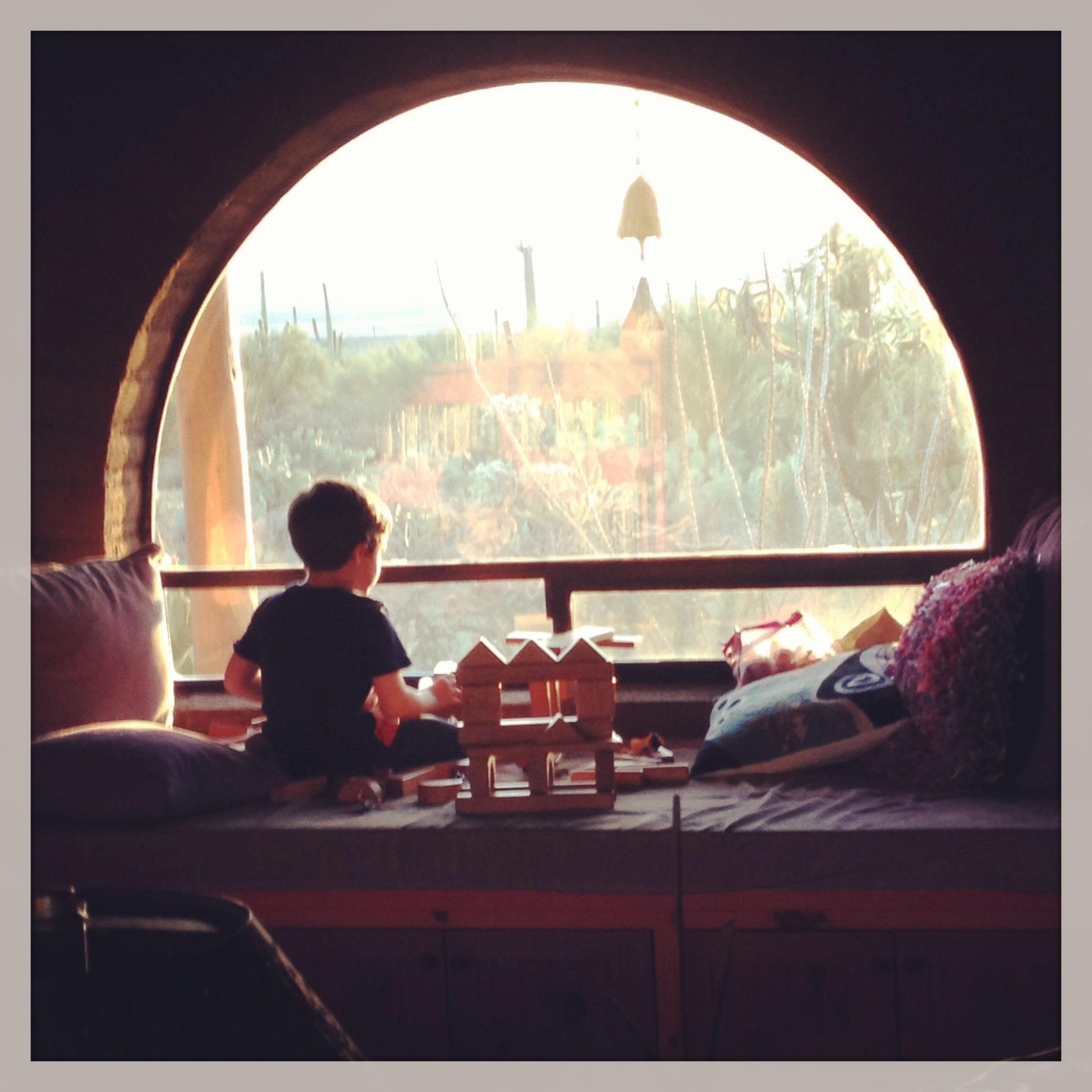 SELF-DIRECTED LEARNER
COMPLEX THINKER
EFFECTIVE COMMUNICATOR
COMMUNITY CONTRIBUTOR
QUALITY PRODUCER
EFFECTIVE & ETHICAL USEROF TECHNOLOGY
CREATOR AND INNOVATOR
STUDENT B
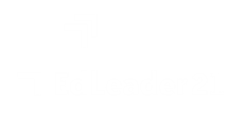 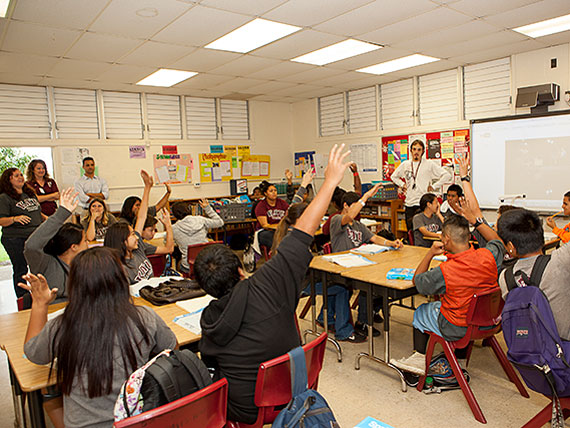 QUESTIONS?
@kenkay21
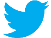 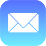 kkay@edleader21.com
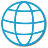 www.edleader21.com
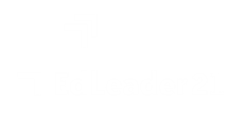